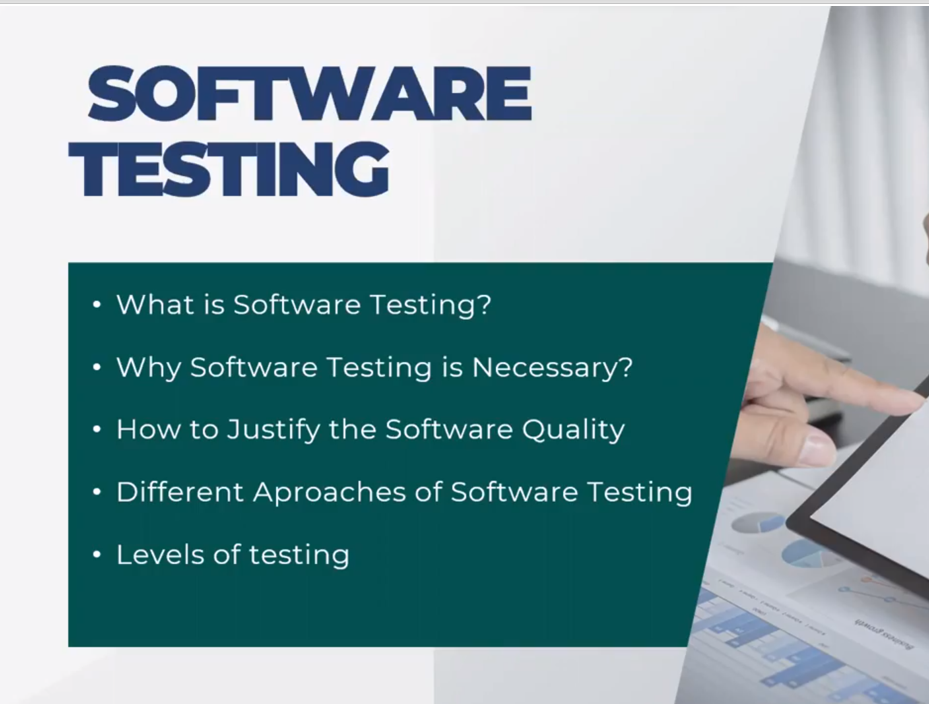 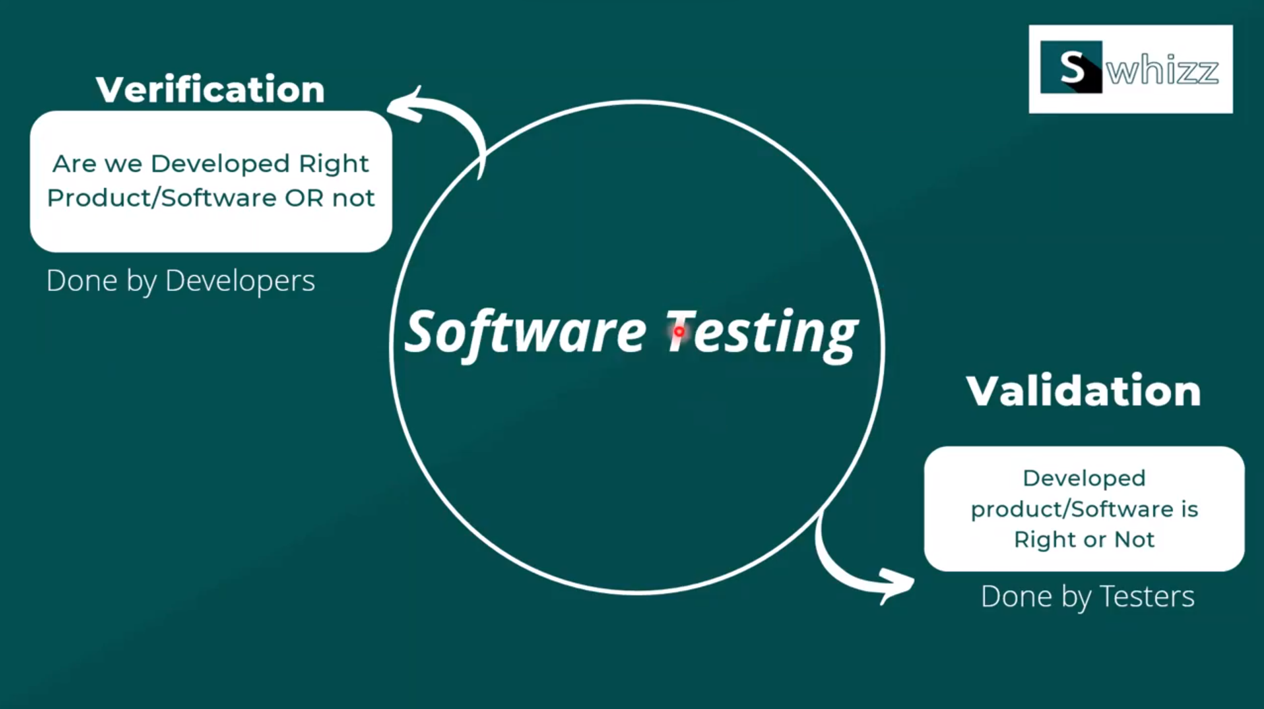 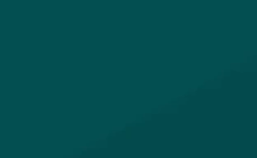 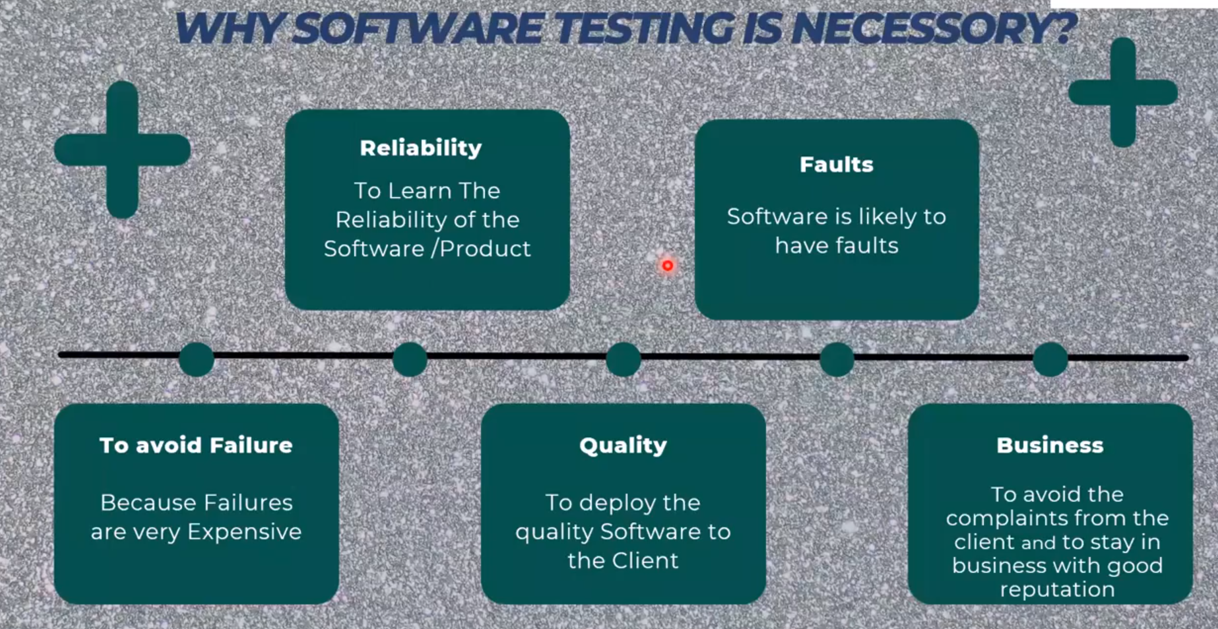 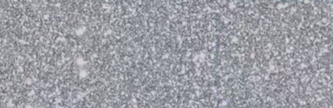 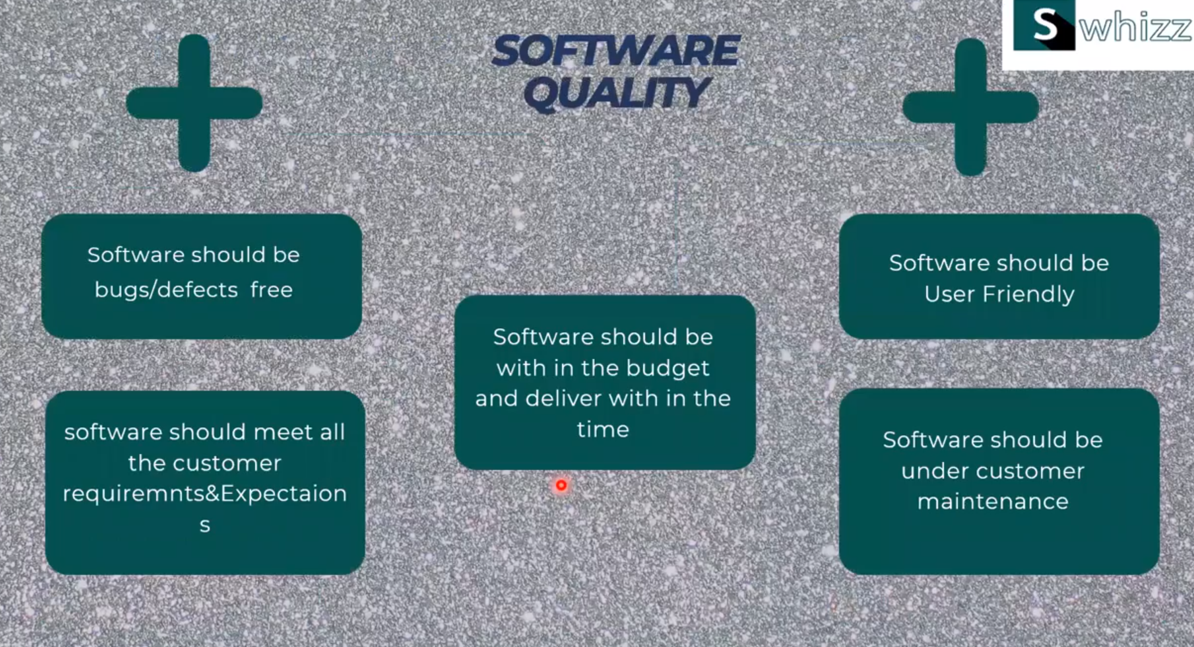 Bb b b hbhhn                                                                           m
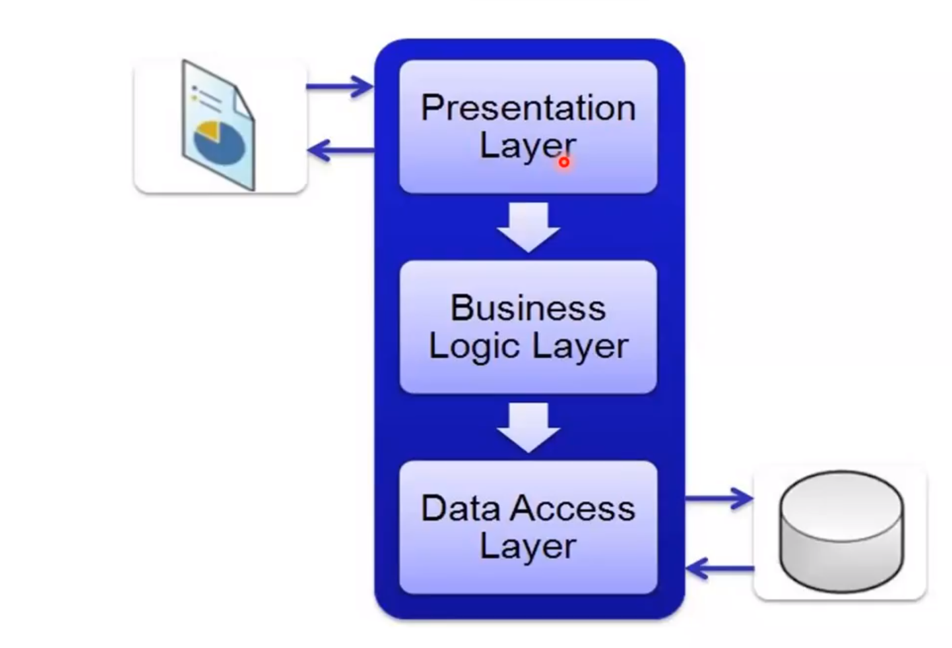 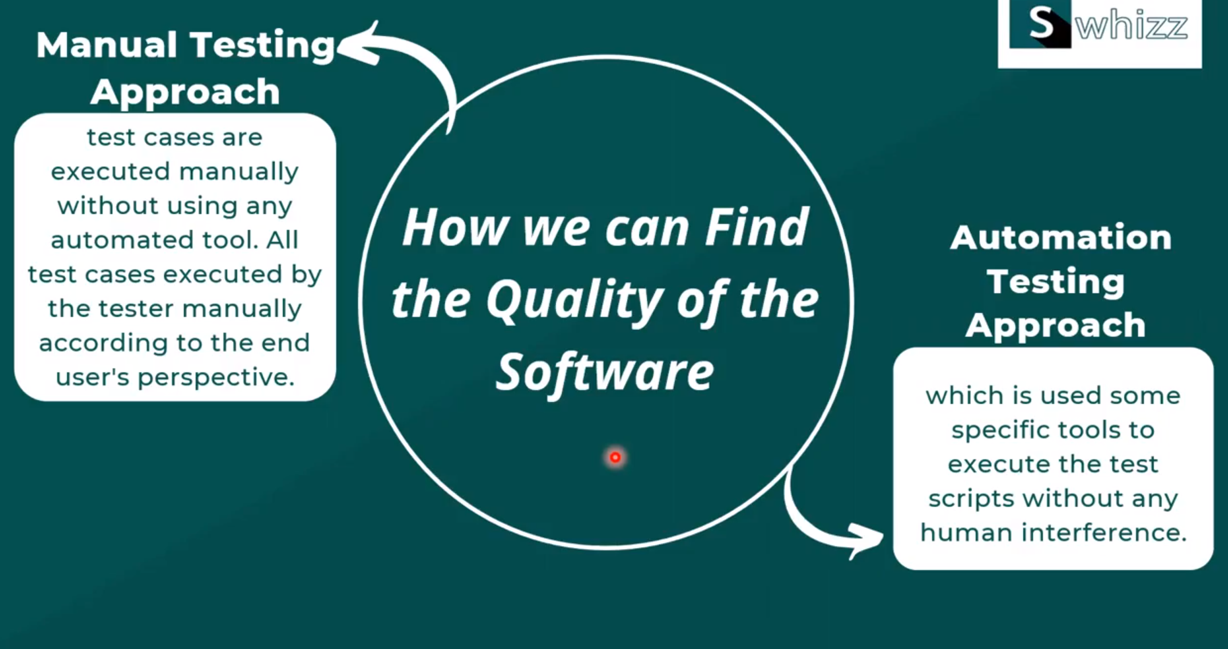 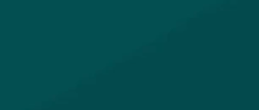 BNjn hn H  h 	HN H Q	HB 	n a
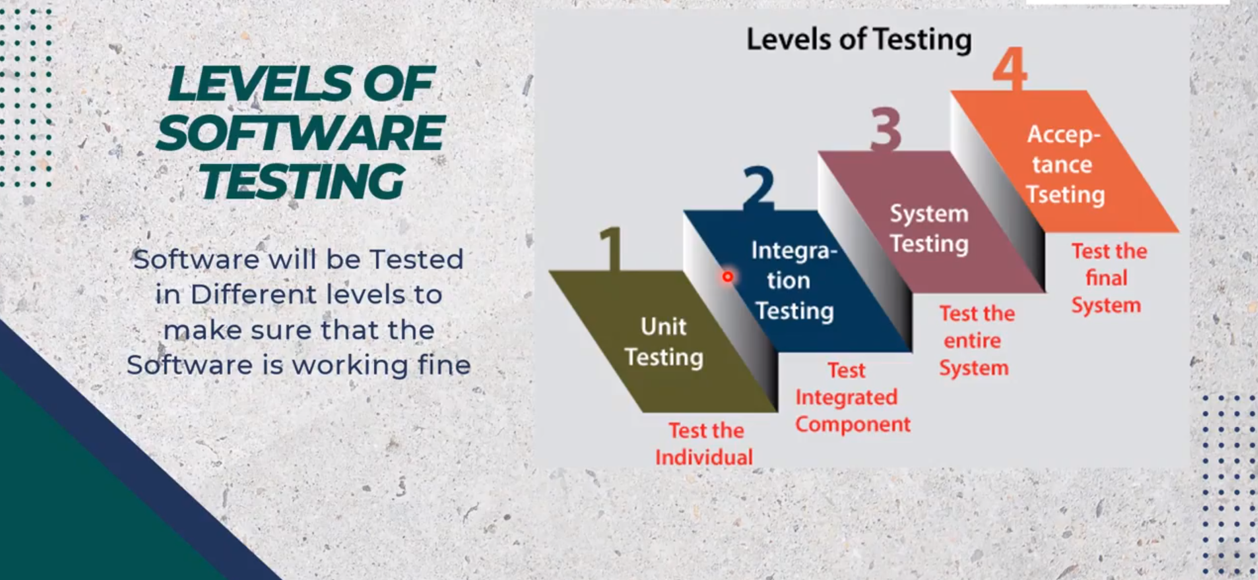 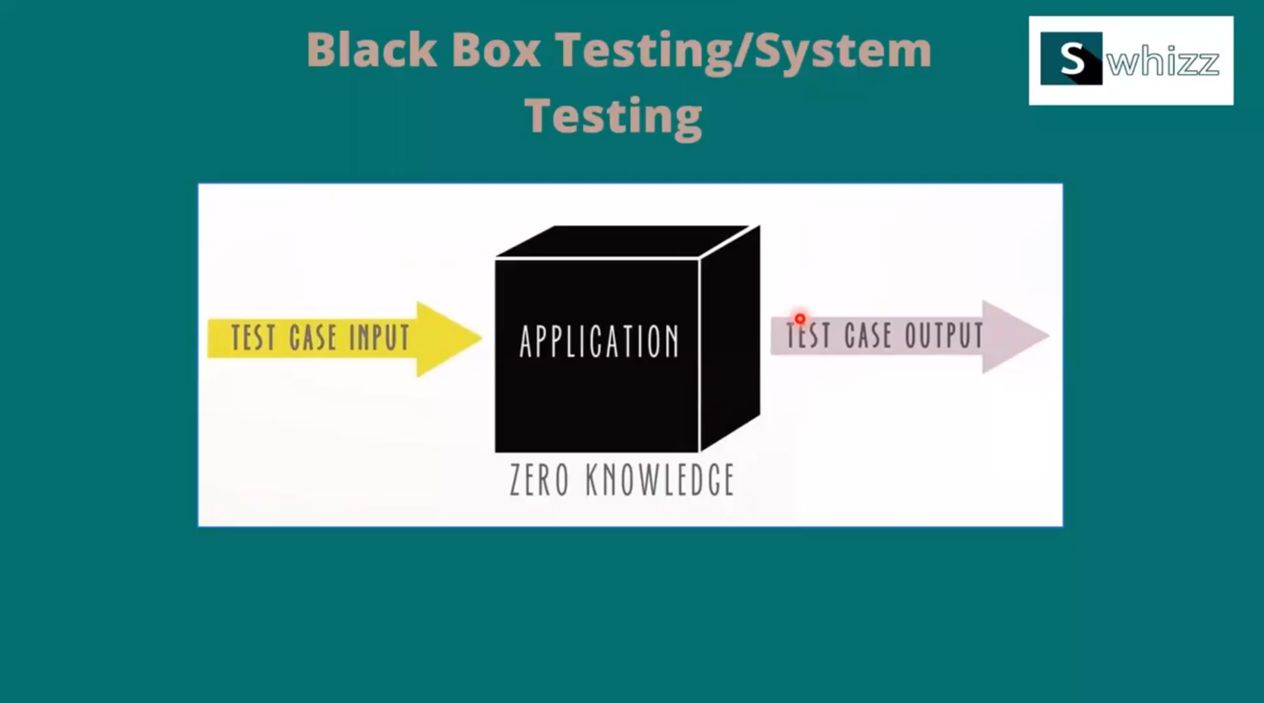 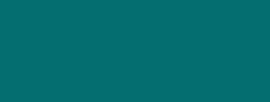